September 3, 2013
English 11
September 3, 2013
Find Your Seat… Little bit about the class
Walkabout Bingo
Student Reading Survey
Classroom Discussion
Homework: Read Newsletter and be prepared to ask questions. Take letter home to guardian. Bring materials you read at home to class.
[Speaker Notes: About the class: Discuss some of the objectives for the class, and what materials are necessary.  Binder, dividers, highlighters, pens/pencils, post-it notes, and lined paper. (5 min.)

Walkabout Bingo: Ice-Breaker Activity… See handout. (Create from Reading for Understanding pg 61. (5 min.)

Student Reading Activity: Silent activity. (10 minutes)

Share: Share answers/discuss with elbow partner. 

Class Discussion:  Make list on Smart Board.  What do you read outside of school?  What are you interested in and good at? What are your dislikes and difficulties? (Make sure to share mine!)]
Objective
SL.11-12.4: Present information, findings, and supporting evidence, conveying a clear and distinct perspective, such that listeners can follow the line of reasoning.
Did You Know?
Honey is the only food that does not spoil.
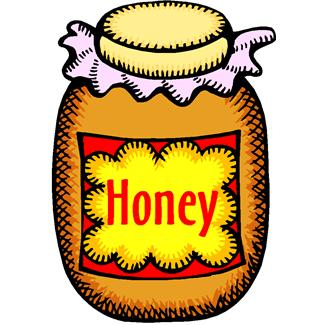